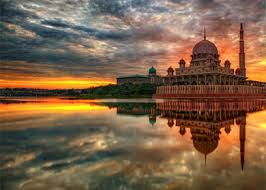 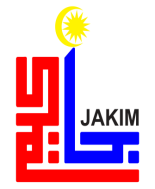 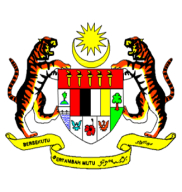 KHUTBAH MULTIMEDIA JAKIM
AZAM DAN MUHASABAHMERCU KEJAYAAN
(01 Januari 2016) bersamaan (20 R.Awwal 1437H)
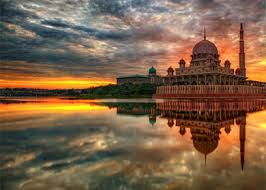 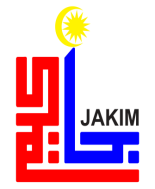 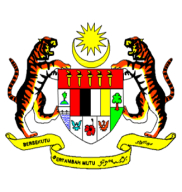 KHUTBAH MULTIMEDIA JAKIM
PUJIAN KEPADA ALLAH SWT
الْحَمْدُ لِلّهِ الَّذِى جَعَلَ اللَّيْلَ وَالنَّهَارَ خِلْفَةً لِّمَنْ أَرَادَ أَنْ يَذَّكَّرَ أَوْ أَرَادَ شُكُوْرًا
“Segala pujian bagi Allah yang telah menciptakan malam dan siang silih berganti untuk sesiapa yang mahu beringat (memikirkan kebesaran-Nya), atau mahu bersyukur (akan nikmat-nikmat-Nya itu).”
2
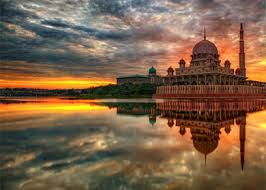 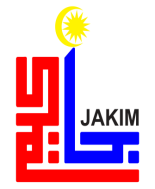 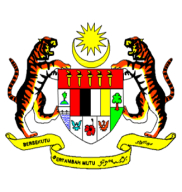 KHUTBAH MULTIMEDIA JAKIM
SYAHADAH
أَشْهَدُ أَنْ لآ إِلَهَ إِلاَّ اللهُ وَحْدَهُ لاَ شَرِيْكَ لَهُ،
وَأَشْهَدُ أَنَّ سَيِّدَنَا وَنَبِيَّنَا مُحَمَّدًا عَبْدُهُ وَرَسُوْلُهُ
أَرْسَلَهُ اللهُ مُبَشِّرًا وَنَذِيْرًا
Aku bersaksi bahawa tiada tuhan yang layak disembah melainkan Allah yang Maha Esa tiada sekutu bagi-Nya; dan Aku juga bersaksi bahawa penghulu dan Nabi kami Muhammad SAW adalah hamba-Nya dan Rasul-Nya yang diutuskan oleh Allah SWT sebagai pembawa berita gembira (kepada orang-orang yang beriman) dan pemberi amaran (kepada orang-orang yang ingkar)
3
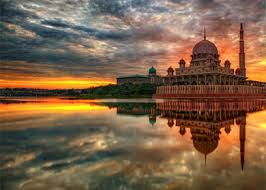 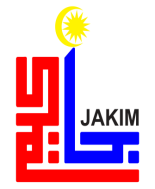 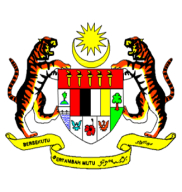 KHUTBAH MULTIMEDIA JAKIM
SELAWAT
اَللَّهُمَّ صَلِّ وَسَلِّمْ وَبَارِكْ عَلَى سَيِّدِنَا مُحَمَّدٍ وَعَلَى آلِهِ وَصَحْبِهِ أَجَمِعِيْنَ
Ya Allah, berilah selawat, sejahtera dan keberkatan ke atas penghulu kami Nabi Muhammad SAW penutup para Nabi dan Rasul serta ke atas keluarga dan seluruh sahabat baginda
4
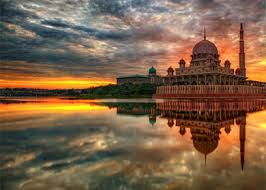 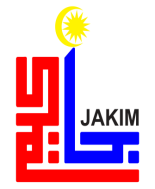 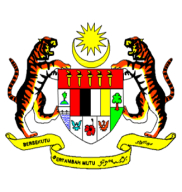 KHUTBAH MULTIMEDIA JAKIM
أَمَّـا بَعْـدُ، فَيَـا عِبَـادَ اللهِ، اِتَّقُـواْ اللهَ أُوْصِيْكُمْ وَإِيَّايَ بِتَقْوَى اللهِ فَقَدْ فَازَ الْمُتَّقُوْنَ
Seterusnya, wahai hamba Allah, bertaqwalah kamu kepada Allah. Saya berpesan kepada diri saya dan sidang jemaah sekalian agar bertaqwa kepada Allah SWT dan menta’ati-Nya, mudah-mudahan kita memperoleh kejayaan.
5
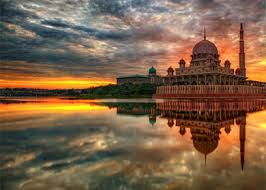 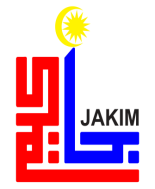 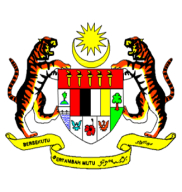 KHUTBAH MULTIMEDIA JAKIM
قَالَ اللهُ عَزَّ وَجَلَّ
﴿ ﭝ ﭞ ﭟ ﭠ ﭡ ﭢ ﭣ ﭤ ﭥ ﭦ ﭧ ﭨ ﭩ ﭪ ﭫ ﭬ ﭭ ﭮ ﭯ ﴾
6
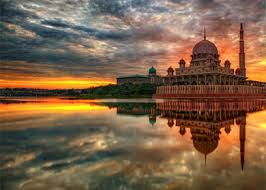 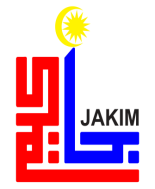 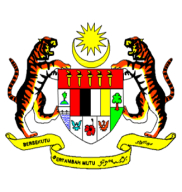 KHUTBAH MULTIMEDIA JAKIM
WASIAT TAQWA
Marilah sama-sama kita memperkasakan ketakwaan kita kepada Allah SWT dengan mengerjakan segala suruhan-Nya dan meninggalkan larangan-Nya.
Mudah-mudahan kita mendapat keberkatan dan keredhaan-Nya di dunia mahu pun di akhirat.
7
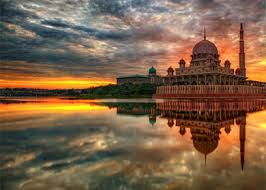 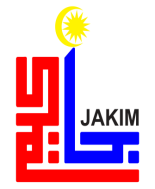 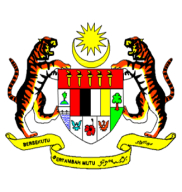 KHUTBAH MULTIMEDIA JAKIM
SEMPENA TAHUN BAHARU 2016
TAJUK KHUTBAH
AZAM DAN MUHASABAHMERCU KEJAYAAN
8
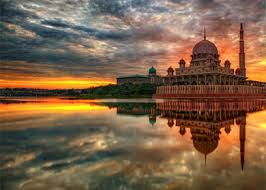 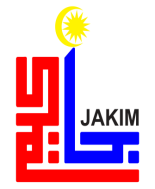 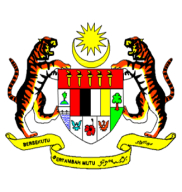 KHUTBAH MULTIMEDIA JAKIM
2015
suka duka
Meninggalkan pelbagai kisah
pahit manis
9
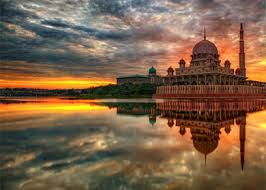 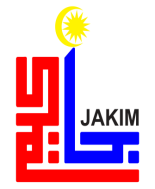 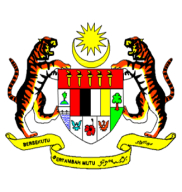 KHUTBAH MULTIMEDIA JAKIM
“
Ada yang mengganggap peralihan tahun ini merupakan satu peristiwa yang penting dan bermakna dalam sejarah hidup mereka dan meninggalkan kesan yang mendalam kepada diri setiap manusia.
“
10
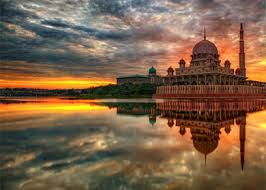 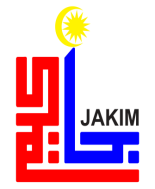 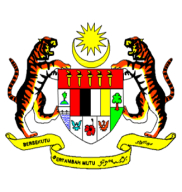 KHUTBAH MULTIMEDIA JAKIM
11
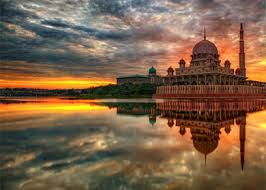 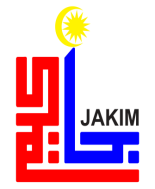 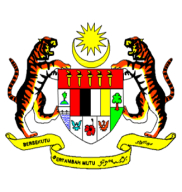 KHUTBAH MULTIMEDIA JAKIM
Allah SWT menjelaskan
﴿ ﭝ ﭞ ﭟ ﭠ ﭡ ﭢ ﭣ ﭤ ﭥ ﭦ ﭧ ﭨ ﭩ ﭪ ﭫ ﭬ ﭭ ﭮ ﭯ ﴾
Maksudnya: “Wahai orang-orang yang beriman! Bertaqwalah kepada Allah (dengan mengerjakan suruhan-Nya dan meninggalkan larangan-Nya); dan hendaklah tiap-tiap diri melihat dan memerhatikan apa yang ia telah sediakan (dari amal-amalnya) untuk hari esok (hari akhirat). Dan (sekali lagi diingatkan): Bertaqwalah kepada Allah, sesungguhnya Allah Amat Meliputi Pengetahuan-Nya akan segala yang kamu kerjakan.” – Surah al-Hasyr:18
12
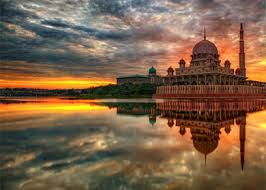 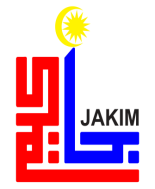 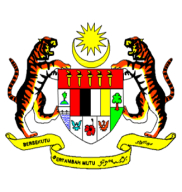 KHUTBAH MULTIMEDIA JAKIM
Islam amat menggalakkan agar umatnya melakukan muhasabah diri mengenai perbekalan menuju akhirat nanti dan berusaha untuk memperbaiki diri dan mempertingkatkan amalan selagi mana di beri kesempatan oleh Allah SWT. Ini merupakan langkah ke arah meningkatkan kualiti diri menjadi umat yang terbaik.
13
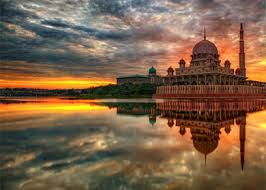 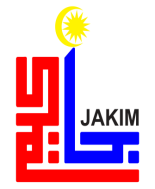 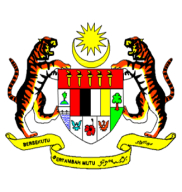 KHUTBAH MULTIMEDIA JAKIM
Sememangnya kualiti diri umat yang terbaik menjadi faktor kepada terhasilnya kesejahteraan hidup dan kemajuan bagi sesebuah negara. Kemakmuran negara dan rakyat dapat dinikmati, sekiranya masing-masing mengamalkan budaya hidup yang murni berlandaskan ajaran Islam, tetapi jika rakyat mengamalkan gaya hidup yang sebaliknya, maka kestabilan negara akan runtuh dan bertambah mundur.
14
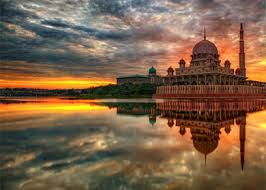 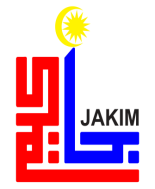 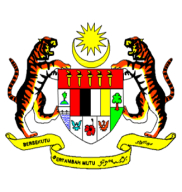 KHUTBAH MULTIMEDIA JAKIM
Oleh itu, Islam menuntut umatnya untuk bermuhasabah kerana sifat manusia itu sendiri yang banyak kelemahan dan kekurangan perlu kepada peringatan. Jika sifat kekurangan ini dibiarkan, ia menyukarkan mereka untuk melihat kelemahan diri sendiri dan cenderung pula melihat kelemahan dan aib orang lain. Bahkan ia menyebabkan sesetengah orang merasakan dirinya sahaja yang betul dan orang lain adalah salah.
15
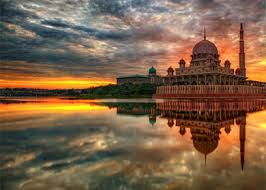 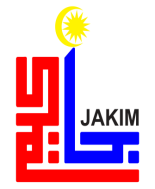 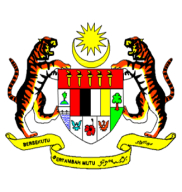 KHUTBAH MULTIMEDIA JAKIM
Islam meletakkan penghormatan yang begitu tinggi kepada manusia tanpa mengira warna kulit, jantina, keturunan atau bangsa. Apa yang utama ialah komitmen seseorang kepada usaha memperkuatkan akidah dan taqwa kepada keesaan Allah SWT. Jika apa yang diperjuangkan oleh mana-mana pihak dilihat sebagai usaha yang menjatuhkan kemuliaan manusia dan menjauhkan diri dari Allah SWT maka tidak rasional usaha itu dilihat untuk menegakkan hak asasi manusia.
16
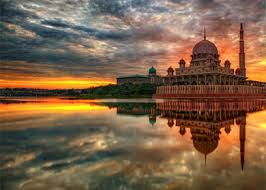 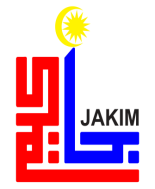 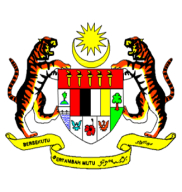 KHUTBAH MULTIMEDIA JAKIM
Lantaran itu, mimbar menyeru semua pihak untuk menjadikan tahun baru kali ini sebagi salah satu titik mula untuk kita menginsafi kelemahan diri terhadap kesalahan yang pernah dilakukan kepada Allah SWT dan sesama manusia dengan tekad yang bersungguh-sungguh untuk menjadi insan yang lebih baik berbanding tahun sebelumnya. Usahlah kita membuang umur dan masa dengan sia-sia dan tidak sedikitpun rasa menyesal atau bersalah. Insaflah, umur kita sangat singkat dan apa yang berbaki ini hendaklah diambil kesempatan dengan beramal dan berbakti.
17
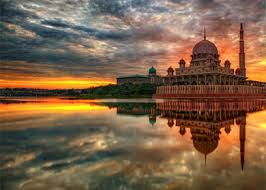 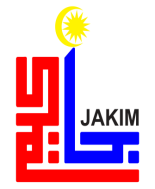 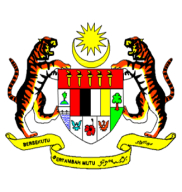 KHUTBAH MULTIMEDIA JAKIM
Rasulullah SAW mengingatkan kita dengan sabdanya yang bermaksud:
REBUTLAH LIMA PERKARA SEBELUM DATANGNYA LIMA PERKARA IAITU
18
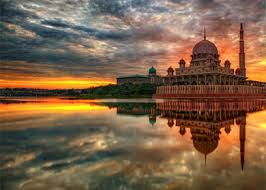 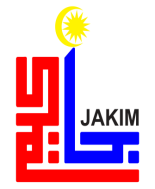 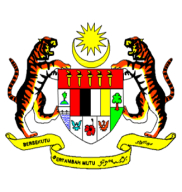 KHUTBAH MULTIMEDIA JAKIM
Setiap tahun yang telah berlalu di dalam hidup kita, menjadi sejarah dan saksi di atas segala perbuatan yang telah kita lakukan. Bersyukurlah kita kepada Allah SWT yang telah mengurniakan tahun 2015 dengan pelbagai kejayaan dan kecemerlangan dan pada masa sama kita juga menginsafi di atas segala ujian yang ditimpakan dengan taubat kehambaan. Semoga dengan itu, Allah SWT mengekalkan nikmat taufik dan hidayah-Nya kepada kita yang berpanjangan.
19
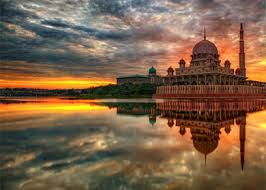 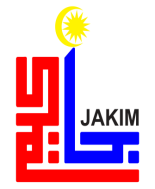 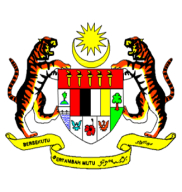 KHUTBAH MULTIMEDIA JAKIM
Mimbar menyeru sidang jemaah sekalian, marilah kita mulakan tahun 2016 ini dengan jiwa yang bersih dan penuh semangat agar diberi kemudahan dan kesempatan untuk menambah amal penuh keikhlasan. Jika kita tergelincir dalam kemaksiatan, maka bersegeralah kita kembali ke pangkal jalan memohon keampunan daripada Allah SWT dengan amal kebajikan kerana pahalanya dapat menghapuskan dosa-dosa yang pernah dilakukan. Hisablah diri kita dengan melihat masa-masa yang lalu dan sekarang, apakah kita masih berada di landasan yang lurus mematuhi segala perintah Allah SWT atau sebaliknya?
20
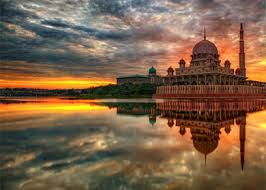 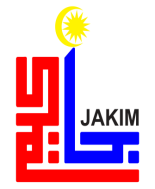 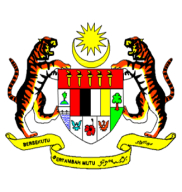 KHUTBAH MULTIMEDIA JAKIM
Rasulullah SAW pernah mengingatkan
﴿كُلُّ النَّاسِ يَغْدُوْ، فَبَايِعٌ نَفْسَهُ فَمُعْتِقُهَا أًوْ مُوْ بِقُهَا﴾
Mafhumnya: “Setiap orang yang bangun pada pagi hari, mereka dalam kalangan orang yang keluar mempertaruhkan kebebasan dirinya atau yang mencelakakan dirinya sendiri”. (Hadis riwayat Imam Muslim dan Tirmizi)
21
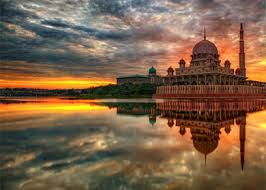 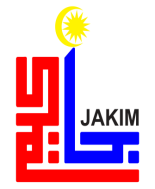 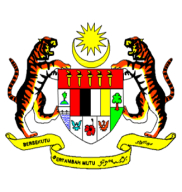 KHUTBAH MULTIMEDIA JAKIM
Bagi memastikan kecemerlangan tahun 2016 ini, marilah kita menanamkan azam yang jitu agar dapat mencapai apa yang dihajatkan. Jadikanlah azam tersebut sesuatu yang dapat memberi manfaat kepada diri, keluarga, masyarakat dan negara. Paling penting, azam ini menjadi wadah untuk kita mendekatkan diri kepada Allah SWT supaya beroleh kebahagiaan hidup di dunia dan di akhirat.
22
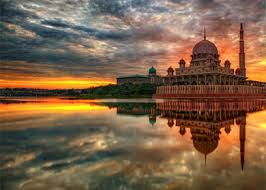 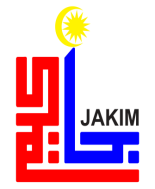 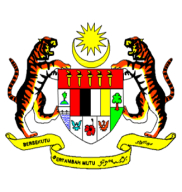 KHUTBAH MULTIMEDIA JAKIM
Mimbar mencadangkan langkah-langkah berikut untuk diamalkan bagi memastikan tahun 2016 ini dapat dijayakan berasaskan strategi yang terancang dalam memacu kemajuan negara iaitu:
23
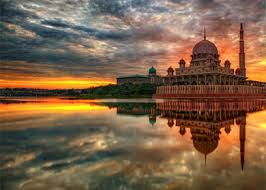 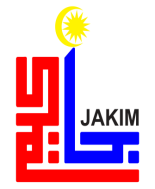 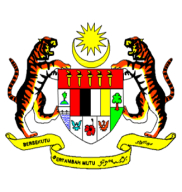 KHUTBAH MULTIMEDIA JAKIM
RUMUSAN KHUTBAH
24
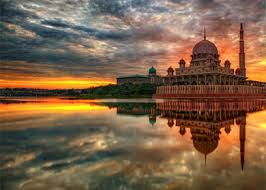 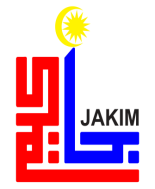 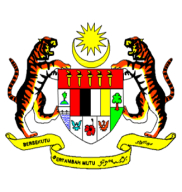 KHUTBAH MULTIMEDIA JAKIM
ﭷ ﭸ ﭹ ﭺ ﭻ
﴿ﮠ ﮡ ﮢ ﮣ ﮤ ﮥ ﮦ ﮧ ﮨ ﮩ ﮪ ﮫ ﮬ ﮭ ﮮ ﮯ ﮰ ﮱ ﯓ ﯔ ﯕ ﯖ ﯗ ﯘ ﯙ ﯚ ﯛ ﯜ ﯝ ﯞ ﯟ ﯠ ﯡ ﯢ ﯣ ﯤ ﯥ ﯦ﴾
Maksudnya: “Bagi tiap-tiap seorang ada malaikat penjaganya silih berganti dari hadapannya dan dari belakangnya, yang mengawas dan menjaganya (dari sesuatu bahaya) dengan perintah Allah. Sesungguhnya Allah tidak mengubah apa yang ada pada sesuatu kaum sehingga mereka mengubah apa yang ada pada diri mereka sendiri. Dan apabila Allah menghendaki untuk menimpakan kepada sesuatu kaum bala’ bencana (disebabkan kesalahan mereka sendiri), maka tiada sesiapa pun yang dapat menolak atau menahan apa yang ditetapkan-Nya itu, dan tidak ada sesiapa pun yang dapat menolong dan melindungi mereka selain daripada-Nya.” – (Surah ar-Ra’ad: 11)
25
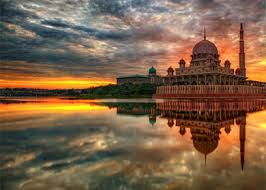 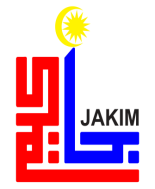 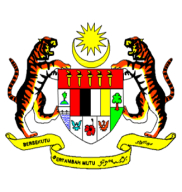 KHUTBAH MULTIMEDIA JAKIM
بَارَكَ اللهُ لِيْ وَلَكُمْ بِالْقُرْآنِ الْعَظِيْمِ، وَنَفَعَنِيْ وَإِيَّاكُمْ بِمَا فِيْهِ مِنَ الآيَاتِ وَالذِّكْرِ الْحَكِيْمِ، وَتَقَبَّلَ مِنِّيْ وَمِنْكُمْ تِلاَوَتَهُ إِنَّهُ هُوَ السَّمِيْعُ الْعَلِيْمُ. أَقُوْلُ قَوْلِيْ هَذَا وَأَسْتَغْفِرُ اللهَ الْعَظِيْمَ لِيْ وَلَكُمْ وَلِسَآئِرِ الْمُسْلِمِيْنَ وَالْمُسْلِمَاتِ وَالْمُؤْمِنِيْنَ وَالْمُؤْمِنَاتِ الأَحْيَاءِ مِنْهُمْ وَالأَمْوَاتِ، فَاسْتَغْفِرُوْهُ إِنَّهُ هُوَ الْغَفُوْرُ الرَّحِيْمُ.
26
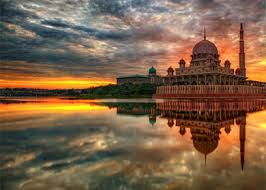 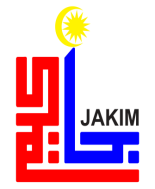 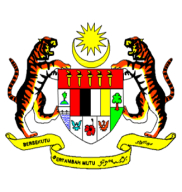 KHUTBAH MULTIMEDIA JAKIM
KHUTBAH KEDUA
27
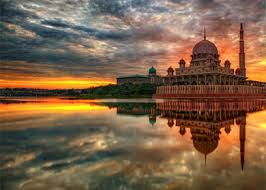 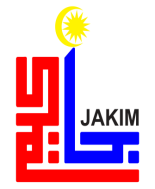 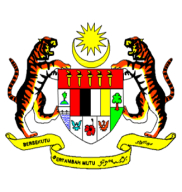 KHUTBAH MULTIMEDIA JAKIM
اَلْحَمْدُ لِلّهِ نَحْمَدُهُ وَنَسْتَعِيْنُهُ وَنَسْتَغْفِرُهُ وَنُؤْمِنُ بِهِ وَنَتَوَكَّلُ عَلَيْهِ وَنَعُوْذُُ بِاللهِ مِنْ شُرُوْرِ أَنْفُسِنَا وَمِنْ سَيِّئَاتِ أَعْمَالِنَا. مَنْ يَهْدِهِ اللهُ فَلاَ مُضِلَّ لَهُ وَمَنْ يُضْلِلْهُ فَلاَ هَادِيَ لَهُ.
أَشْهَدُ أَنْ لاَّ اِلَهَ إِلاَّ اللهُ وَحْدَهُ لآ شَرِيْكَ لَهُ، وَأَشْهَدُ أَنَّ سَيِّدَنَا وَنَبِيَّنَا مُحَمَّدًا عَبْدُهُ وَرَسُوْلُهُ سَيِّدُ الْخَلاَئِقِ وَالْبَشَرِ. اَللّهُمَّ صَلِّ وَسَلِّمْ وَبَارِكْ عَلَى سَيِّدِنَا وَنَبِيِّنَا مُحَمَّدٍ وَعَلَى آلِهِ وَأَصْحَابِهِ أَجْمَعِيْنَ.
28
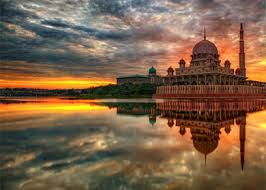 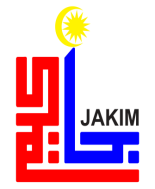 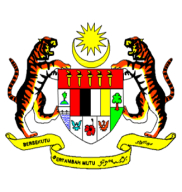 KHUTBAH MULTIMEDIA JAKIM
أَمَّا بَعْدُ فَيَا عِبَادَ اللهِ، إِتَّقُوْا اللهَ وَكُوْنُوْا مَعَ الصَّادِقِيْنَ. وَاعْلَمُوْا أَنَّ اللهَ سُبْحَانَهُ وَتَعَالىَ أَمَرَكُمْ بِأَمْرٍ بَدَأَ فِيْهِ بِنَفْسِهِ وَثَنَّى بِمَلآئِكَتِهِ الْمُسَبِّحَةِ بِقُدْسِهِ. فَقَالَ اللهُ تَعَالىَ مُخْبِرًا وَآمِرًا :
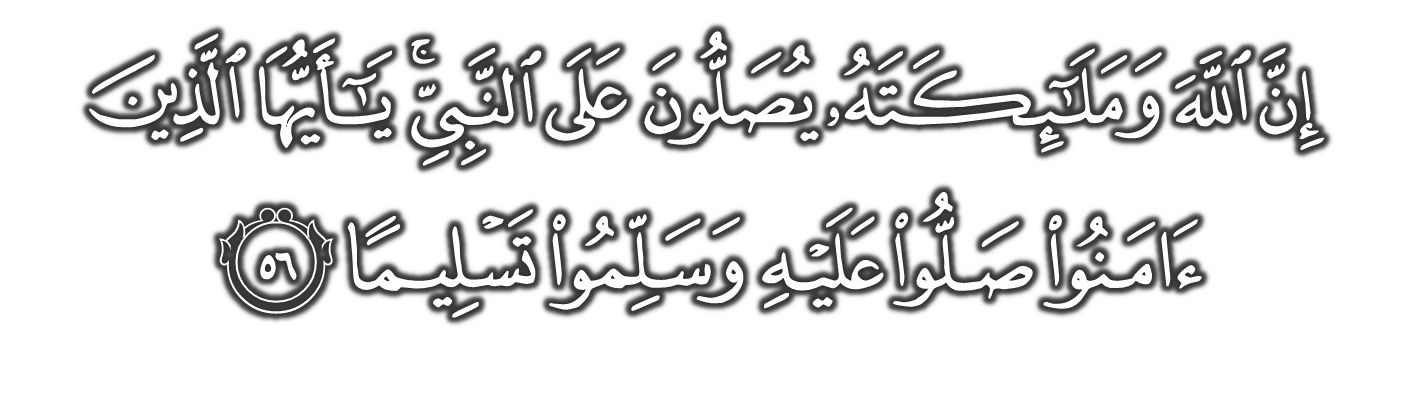 29
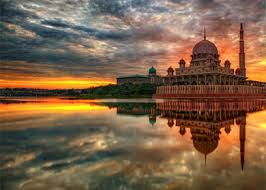 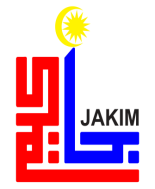 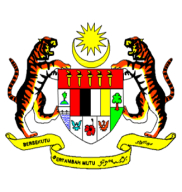 KHUTBAH MULTIMEDIA JAKIM
وَارْضَ اللّهُمَّ عَنِ الأَرْبَعَةِ الْخُلَفَاءِ الرَّاشِدِيْنَ سَادَاتِنَا أَبِى بَكْرٍ وَعُمَرَ وَعُثْمَانَ وَعَلِىٍّ بْنِ أَبِى طَالِبٍ، وَعَنْ أَزْوَاجِ نَبِيِّنَا الْمُطَهَّرَاتِ مِنَ الأَدْنَاسِ وَعَنْ أَهْلِ بَيْتِهِ وَقَرَابَتِهِ وَسَائِرِ الصَّحَابَةِ وَالتَّابِعِيْنَ وَمَنْ تَبِعَهُمْ بِإِحْسَانٍ إِلَى يَوْمِ الدِّيْنِ. وَارْضَ عَنَّا بِرَحْمَتِكَ يَا أَرْحَمَ الرَّاحِمِيْنَ.
اَللّهُمَّ اغْفِرْ لِلْمُسْلِمِيْنَ وَالْمُسْلِمَاتِ وَالْمُؤْمِنِيْنَ وَالْمُؤْمِنَاتِ الأَحْيَاءِ مِنْهُمْ وَالأَمْوَاتِ.
30
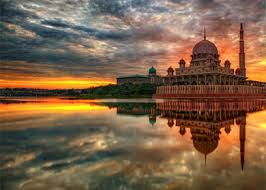 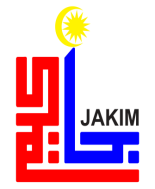 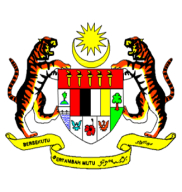 KHUTBAH MULTIMEDIA JAKIM
اَللّهُمَّ أَنْزِلِ الرَّحْمَةَ عَلَى السَّلاَطِيْنِ الْكِرَامِ، وَجَمِيْعِ الْمُسْلِمِيْنَ الْعِظَامِ، الَّذِيْنَ قَضَوْا بِالْحَقِّ وَبِهِ كَانُوْا يَعْدِلُوْنَ. اَللّهُمَّ أَنْزِلِ الرَّحْمَةَ وَالسَّكِيْنَةَ وَالسَّلاَمَةَ وَالْعَافِيَةَ عَلَى مَلِكِنَا، سري فادوك بضيندا يغ دفرتوان اضوغ مَوْلاَنَا الْمَلِكُ الْمُعْتَصِمُ بِا اللهِ مُحِبُّ الدِّيْنِ توانكو الْحَاجَّ عَبْدَ الْحَلِيْمِ مُعَظَّمْ شَاهُ إِبْنَ الْمَرْحُوْمِ اَلْسُّلْطَانِ بَدْلِي شَاهُ، راج فرمايسوري اضوغ سلطانة حاجة حامينة وعلى فوتري٢ سرتا قرابة٢ دراج  سكالين.
31
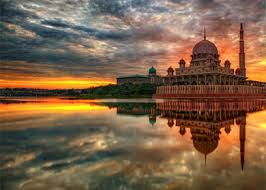 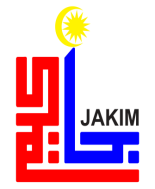 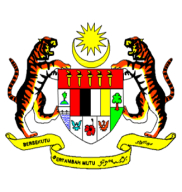 KHUTBAH MULTIMEDIA JAKIM
اَللّهُمَّ اجْعَلْ مَالِيْزِيَا وَسَائِرَ بِلاَدِ الْمُسْلِمِيْنَ طَيِّبَةً آمِنَةً مُطْمَئِنَّةً رَخِيَّةً. يا الله، يا توهن كامي، كامي مموهون اضر دغن رحمة دان فرليندوغنمو، نضارا كامي اين دان سلوروه رعيتث دككلكن دالم كأمانن دان كسجهتراءن، تانمكنله راسا كاسيه سايغ دانتارا كامي، ككلكنله فرفادوان دكلاغن كامي، سموض دغنث كامي سنتياس هيدوف أمان داماي، معمور دان سلامت سفنجغ زمان.
32
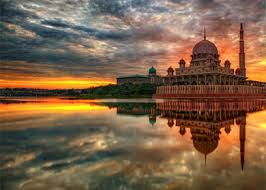 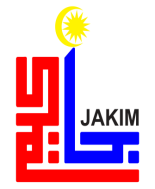 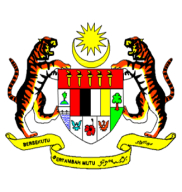 KHUTBAH MULTIMEDIA JAKIM
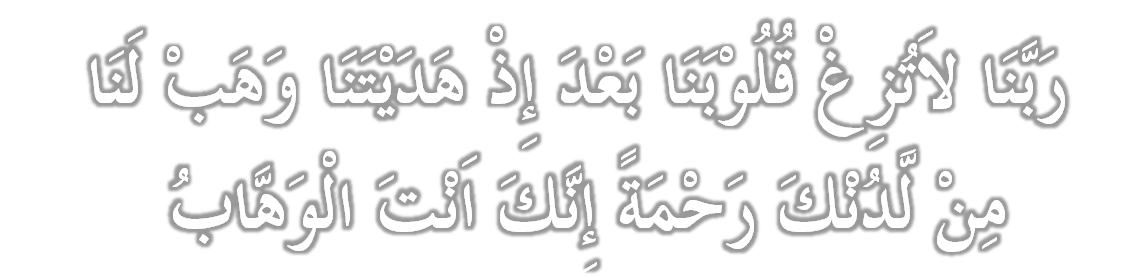 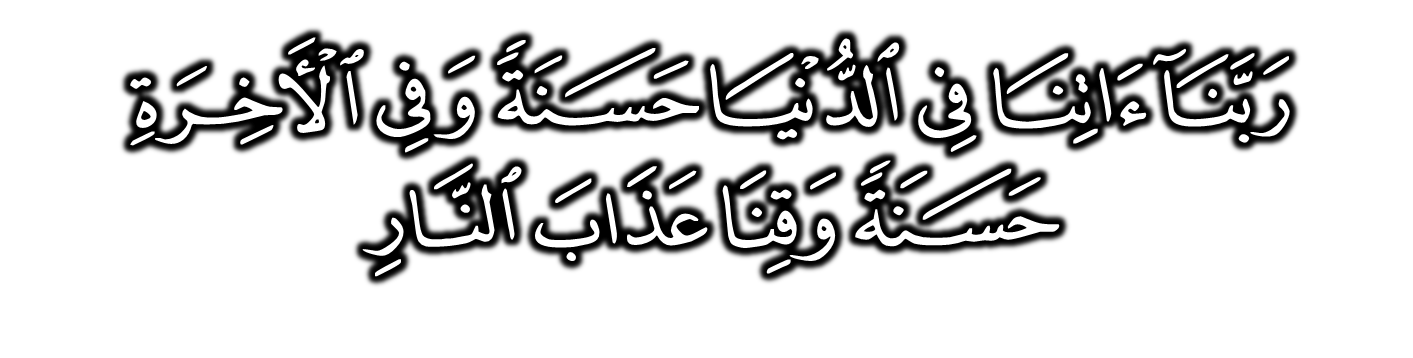 33
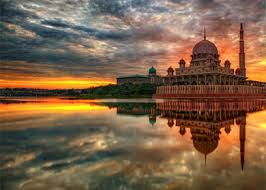 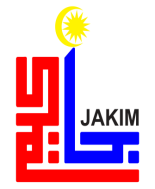 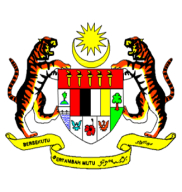 KHUTBAH MULTIMEDIA JAKIM
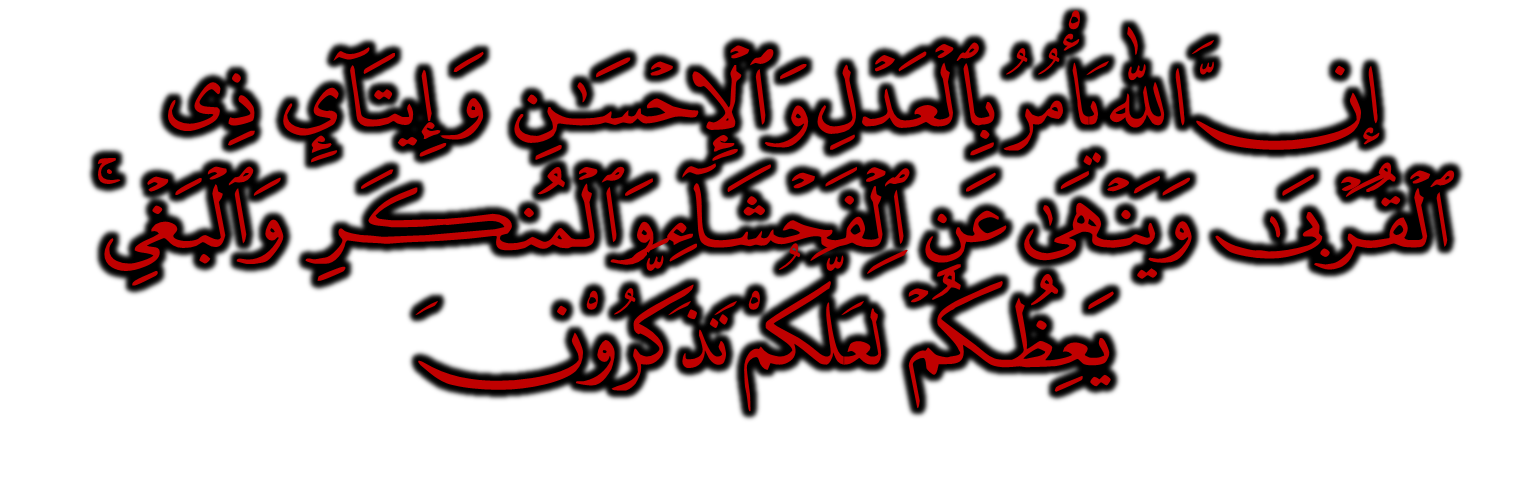 فَاذْكُرُوا اللهَ الْعَظِيْمَ يَذْكُرْكُمْ وَاشْكُرُوهُ عَلَى نِعَمِهِ يَزِدْكُمْ وَاسْأَلُوهُ مِنْ فَضْلِهِ يُعْطِكُمْ وَلَذِكْرُ اللهِ أَكْبَرُ، وَاللهُ يَعْلَمُ مَا تَصْنَعُونَ.
34